WIOA PerformanceData Collection, Reporting, Negotiations, and Outcomes
July 5th, 2022
WIOA Reporting Requirements
DOL requires each grantee to submit a Participant Individual Record Layout (PIRL) report, which contains record-level data on participants served, both quarterly and annually, for core programs.

States are required to include 2.5 years/10 quarters of reportable individual, participant, and exiter data in each PIRL report.
Report Due Dates
WIOA Core Programs and Partners
What are the WIOA Core programs and which division is responsible for reporting?
WIOA Core Programs & Partners
*The following presentation is applicable to programs administered & reported on by MT Dept. of Labor only.
Who is included in the PIRL?
MT DOL is required to report on individuals served under WIOA titles I and III programs, as well as other employment and training programs administered by USDOL including:
DWG (Dislocated Worker Grants) 
JVSG (Jobs for Veterans State Grants)
TAA (Trade Adjustment Assistance)

Within each quarterly and annual PIRL report, grantees are reporting out on multiple cohorts of the individuals they serve. The table to the right identifies the basic cohort definitions that apply across workforce development programs funded by DOL.
WIOA Individual Cohort Definitions
What data is collected in the PIRL?
The USDOL PIRL (ETA-9172) schema contains over 400 data elements that grantees are required to collect information on for individuals included in PIRL reporting.
The data elements consist of the following:
Demographic information (e.g., date of birth, ethnicity/race)
Program engagement (e.g., date of program entry, date of program exit, program type)
Service details (e.g., most recent date received basic career services, date first staff-assisted service)
Outcome data (e.g., employed in 2nd quarter after exit, employed in 4th quarter after exit quarter, wages 2nd quarter after exit quarter)
Referral details (e.g., most recent date referred to employment, referred to Jobs for Veterans State Grants Services)
Training details (e.g., date entered training, type of training service, training completed)
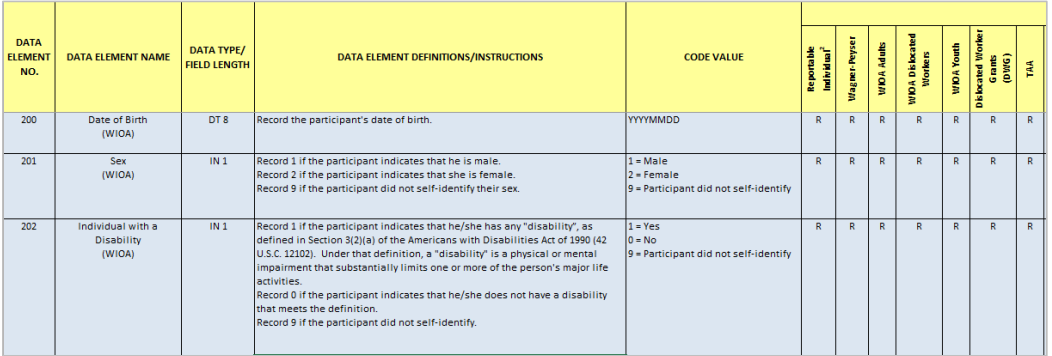 Excerpt from DOL-only PIRL (ETA-9172) schema
WIOA Performance Indicators
Why is performance important?
The public workforce development system provides resources, services, and tools to support individuals and businesses in developing and maintaining a workforce to support a thriving economy throughout the nation. Given the critical importance of this system, its performance at the local, state, and federal levels is vitally important. Consistent, accurate performance reporting allows the workforce system to assess its effectiveness, make data-informed improvements, be accountable to taxpayers, and, ultimately, support vibrant communities, businesses, and families throughout the nation.
How many performance indicators are there?
There are six primary indicators of performance under WIOA; five that look at outcomes for job seekers and one that looks at outcomes of services to employers.

How often is performance assessed?
The performance measures are calculated for each quarterly and annual PIRL report submitted. However, only the annual report’s scores can determine whether a state is passing/failing for the program year. 

What is considered a “program year”?
A program year begins on July 1st and ends on June 30th.
Primary indicators of performance
Employment Rate – 2nd Quarter After Exit
Employment Rate – 4th Quarter After Exit
Median Earning – 2nd Quarter After Exit
Credential Attainment Rate
Measurable Skill Gains
Effectiveness in Serving Employers
***Some WIOA Youth performance indicators use a unique calculation method that is specific to the population being served in the program. Differences are noted in the following slides.
What is being measured?
Here we are measuring the employment outcomes of Adult, Dislocated Worker and Employment Service (Wagner-Peyser) exiters. Successful outcomes are all participants who exited during the reporting period who were in unsubsidized employment during the second quarter after exit from the program. For Youth participants, successful outcomes also include participants who were in training or Education in the 2nd quarter after program exit.

Why is it being measured?
WIOA Title I programs are intended to prepare individuals with the knowledge and skills necessary to gain meaningful employment. The Employment Rate 2nd quarter after exit measure captures an individual’s initial employment after exit from a program. The measure racks the ability of program participants to be in unsubsidized employment at any point during the 2nd post‐exit quarter. Note that it is not intended to provide indication of the level of employment during these periods such as whether it was full‐time or part‐time or continuous throughout the quarter or year.
Employment Rate  2nd Quarter After Exit
What is being measured?
Here we are measuring the employment outcomes of Adult, Dislocated Worker and Employment Service (Wagner-Peyser) exiters. Successful outcomes are all participants who exited during the reporting period who were in unsubsidized employment during the fourth quarter after exit from the program. For Youth participants, successful outcomes also include participants who were in training or Education in the 4th quarter after program exit.

Why is it being measured?
WIOA Title I programs are intended to prepare individuals with the knowledge and skills necessary to gain meaningful employment. The Employment Rate 4th quarter after exit measure captures an individual’s subsequent employment retention after exit from a program. The measure racks the ability of program participants to be in unsubsidized employment at any point during the 4th post-exit quarter. Note that it is not intended to provide indication of the level of employment during these periods such as whether it was full‐time or part‐time or continuous throughout the quarter or year.
Employment Rate  4th Quarter After Exit
What is being measured?
Here we are measuring the earnings of program exiters. Successful outcomes are all participants who exited during the reporting period with earnings. 

Why is it being measured?
The Median Earnings 2nd quarter after exit measure captures the median earnings of individuals with reported wages during the 2nd quarter after exit. For all participants who are employed at anytime during 2nd quarter after exit, all wages are listed in order from lowest to highest. The value in the middle of this list is the median earnings calculation. Only those wages received during the 2nd quarter after exit are included in the list to calculate the median wage.
Median Earnings– 2nd Quarter After Exit
What is being measured?
Here we are measuring the credentials that program participants in education or training have earned. Successful outcomes are participants in education or training who obtain a recognized postsecondary credential or a secondary school diploma, or its recognized equivalent, during the program or within one year after exit. 

Why is it being measured?
Credentials may contribute to improved employment retention and an increase in earnings. They also play an important role in developing a skilled workforce that meets the needs of business. They should attest to an individual’s skills and competencies and serve as an important indicator that businesses can select from a pool of qualified individuals.
Credential Attainment
Credential Attainment – Additional Info
Types of Acceptable Credentials

Secondary School diploma or recognized equivalent
Associates degree
Bachelors degree
Occupational licensure
Occupational certificate, including Registered Apprenticeship and Career and Technical Education educational certificates
Occupational certification
Other recognized certificates of industry/occupational skills completion sufficient to qualify for entry-level or advancement in employment.
*Credential Attainment Rate specifications for WIOA Youth: 
All ISY (In-School Youth) are included
Not all OSY (Out of School Youth) are included. Only those in the following types of training are included:
Bachelors degree, Occupational skills training program, Secondary education (at or above 9th grade level), Postsecondary education, Adult Education (at or above 9th grade level), Youthbuild, Job Corps
What is being measured?
Here we are measuring the progress of program participants in training or education. Successful outcomes are: of the participants currently enrolled in an education or training program leading to a recognized postsecondary credential, the unique count of the most recent date on which participants achieved Measurable Skill Gains in the reporting period.

Why is it being measured?
The measure is intended to track and measure important progressions and achievements made by WIOA participants, who are enrolled in training or education, through pathways and towards various goals of their individual programs. Gains measure progress made through different services based on program purposes and participant needs and can help fulfill the vision for a workforce system that serves a diverse set of individuals.
Measurable Skill Gains
Measurable Skill Gains– Additional Info
Types of Measurable Skill Gains

EFL (Education Functioning Level): Documented achievement of at least one educational functioning level of a participant who is receiving instruction below the postsecondary education level;

Secondary School Diploma: Documented attainment of a secondary school diploma or its recognized equivalent;

Secondary or postsecondary transcript or report card: Documentation for a sufficient number of credit hours that shows a participant is meeting the state unit’s academic standards; 

Training Milestone: Satisfactory or better progress report towards established milestones, such as completion of OJT or completion of one year of an apprenticeship program or similar milestones, from an employer or training provider who is providing training; or 

Skills Progression: Successful passage of an exam that is required for a particular occupation or progress in attaining technical or occupational skills as evidenced by trade-related benchmarks such as knowledge-based exams.
*Measurable Skill Gains Rate specifications for WIOA Youth: 
All ISY (In-School Youth) are included
Not all OSY (Out of School Youth) are included. Only those in the following types of training are included:
Bachelors degree, Occupational skills training program, Secondary education (at or above 9th grade level), Postsecondary education, Adult Education (at or above 9th grade level), Youthbuild, Job Corps
Effectiveness in Serving Employers
What is being measured?
This indicator is a new approach for measuring performance under WIOA and looks at outcomes of services to employers. The six WIOA core programs administered by DOL and ED have implemented a pilot program during which grantees must select two of three approaches to report data that the Departments will use to assess a permanent indicator.
Which measures has MT DOL chosen to report on?
MT DOL has chosen to report on all three Federal measures for the Effectiveness in Serving Employers performance indicator.
Effectiveness in Serving Employers Measures
WIOA Performance Level Negotiations
For the DOL-funded WIOA core programs, states must reach agreement with DOL on levels of performance for each of the primary indicators of performance (WIOA Section 116(b)(3)). These are referred to as “negotiated levels of performance.”
Negotiations shall take place in two-year intervals
In negotiating levels of performance, the states and DOL must apply the following factors: 
1. Comparison with negotiated level of performance established for other states 
2. Adjustments using DOL’s statistical adjustment model 
3. Promotion of continuous improvement in performance accountability measures 
4. Assistance in meeting long-term performance Government Performance and Results Act (GPRA) goals
MT Negotiated Levels of PerformancePY 2022 & 2023
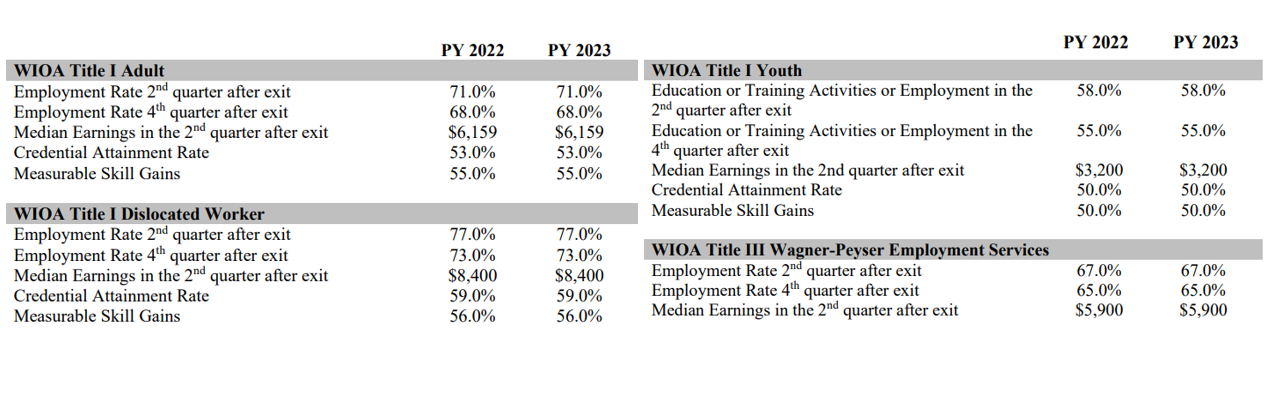 Assessing a State’s Performance
At the end of each program year, DOL adjusts the “negotiated levels of performance” to reflect actual characteristics of participants served and the actual economic conditions experienced using a statistical adjustment model. These are referred to as “adjusted levels of performance.” 
A state’s failure to report or failure to meet “adjusted levels of performance” can lead to sanctions.
Once “adjusted negotiated levels of performance” have been calculated, performance is determined using three criteria.
Three criteria of performance:
1. The overall program score: the average of all individual indicators within a program.
States have a performance failure if an overall score is below 90%.
2. The overall State indicator score: the average of a particular individual indicator score across programs.
States have a performance failure if an overall score is below 90%.
3. The individual indicator score: The scores are calculated by dividing the actual level of performance by the adjusted level of performance.
States have a performance failure if an overall score is below 50%.
Montana’s Performance Results for PY 20
Some things to note about the performance assessment from USDOL:
The Department of Labor evaluated the statistical adjustment model’s effectiveness in accounting for the impacts of the COVID-19 pandemic, and found that the model sufficiently adjusted for these impacts with respect to the measures being assessed here. The model did however consistently overestimate Employment Rate 2nd Quarter after Exit results, indicating there was variation in the state results that was not represented in the model. The Department of Labor will continue to refine the model with additional data and improved methodologies and work with the Department of Education to ensure fair and objective performance assessments.
The Departments of Labor and Education issued a notice indicating which primary indicators of performance will be assessed for PY 2020 and PY 2021. The Department of Labor published this as Training and Employment Notice (TEN) 14-21 [wdr.doleta.gov].
For PY 2020, the only performance indicators being formally assessed are Employment Rate 2nd Quarter after Exit and Median Earnings 2nd Quarter after Exit and the only programs being formally assessed are the WIOA title I (WIOA Adult, WIOA Dislocated Worker, and WIOA Youth) and title III (Wagner-Peyser Act Employment Service) programs
Key Terms & Definitions
The negotiated level of performance is the agreed upon target level of performance for PY 2020 prior to the start of PY 2020.
The adjusted level of performance is the result of re-calculating the negotiated level of performance once PY 2020 ends. It is calculated using model estimates, data on actual program participants in PY 2020, and data on actual economic conditions in which the participants were served.
The adjustment factor is the total amount that the original negotiated level was adjusted.
The actual level of performance shows the actual reported performance results for the indicator and includes the individual indicator score (i.e., the actual level divided by the adjusted level).
Montana’s Performance Results for PY 20
The figure below shows the individual indicator scores for each program. The scores are calculated by dividing the actual level of performance by the adjusted level of performance (the values used in the calculation are shown in the box). A failure occurs if an individual indicator score is below 50%.
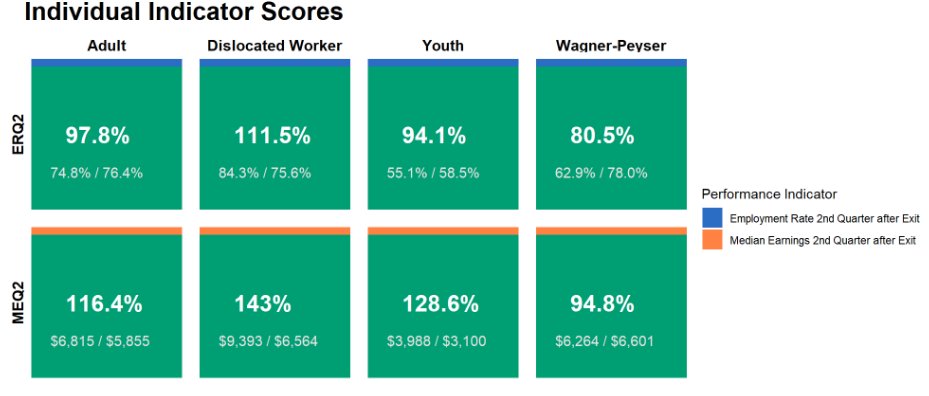 WIOA Adult – Program Year 2020
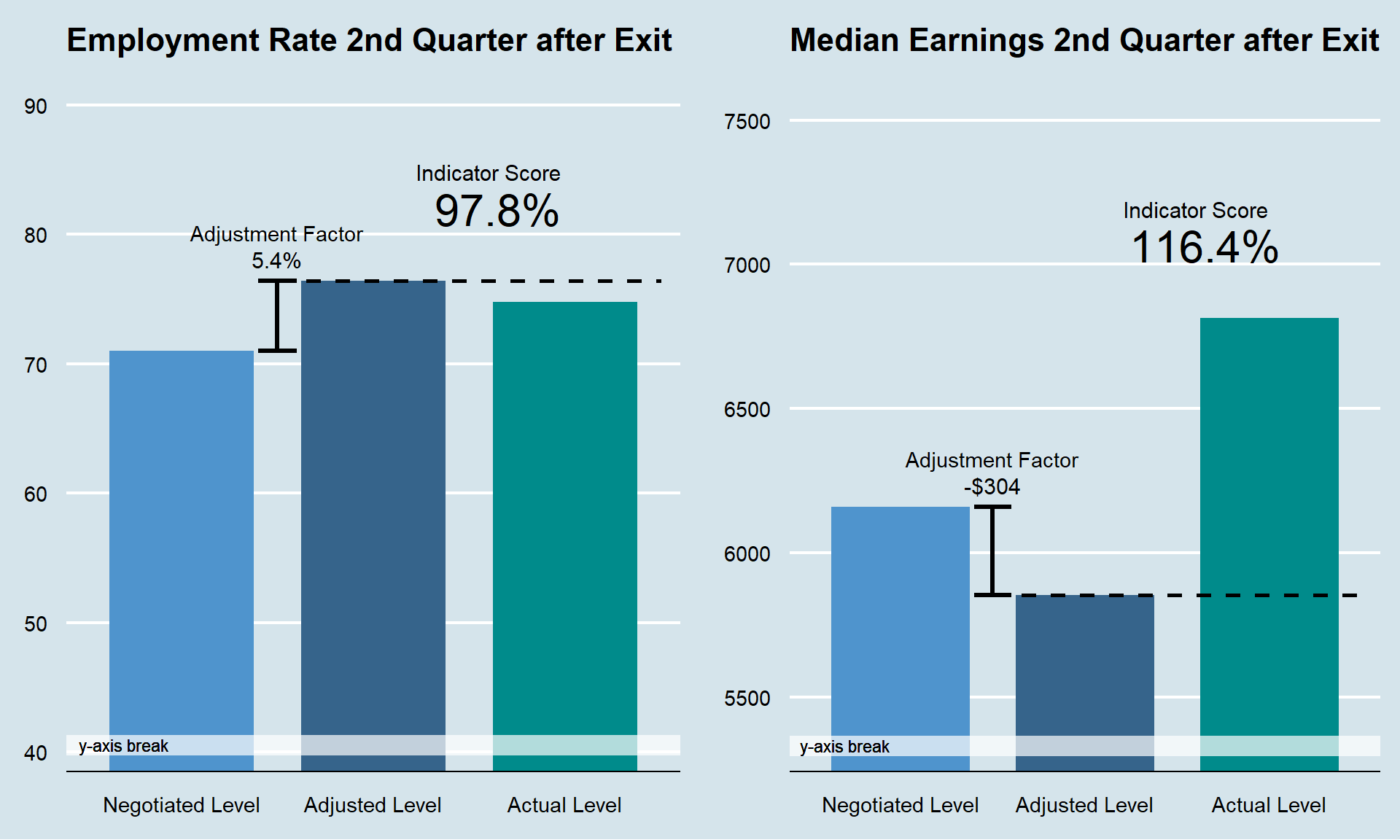 Employment Rate Q2 – Passing
Adjustment Factor of +5.4% applied to Negotiated Level (71%) for PY 20. 
Adjusted Level: 76.4%
Actual Level of performance: 74.8%
Indicator Score: 97.8% (74.8% / 76.4%)
Median Earnings Q2 – Passing
Adjustment Factor of       - $304 applied to Negotiated Level ($6,159) for PY 20. 
Adjusted Level: $5,855
Actual Level of performance: $6,815
Indicator Score: 116.4% ($6,815 / $5,855)
WIOA Dislocated Worker – Program Year 2020
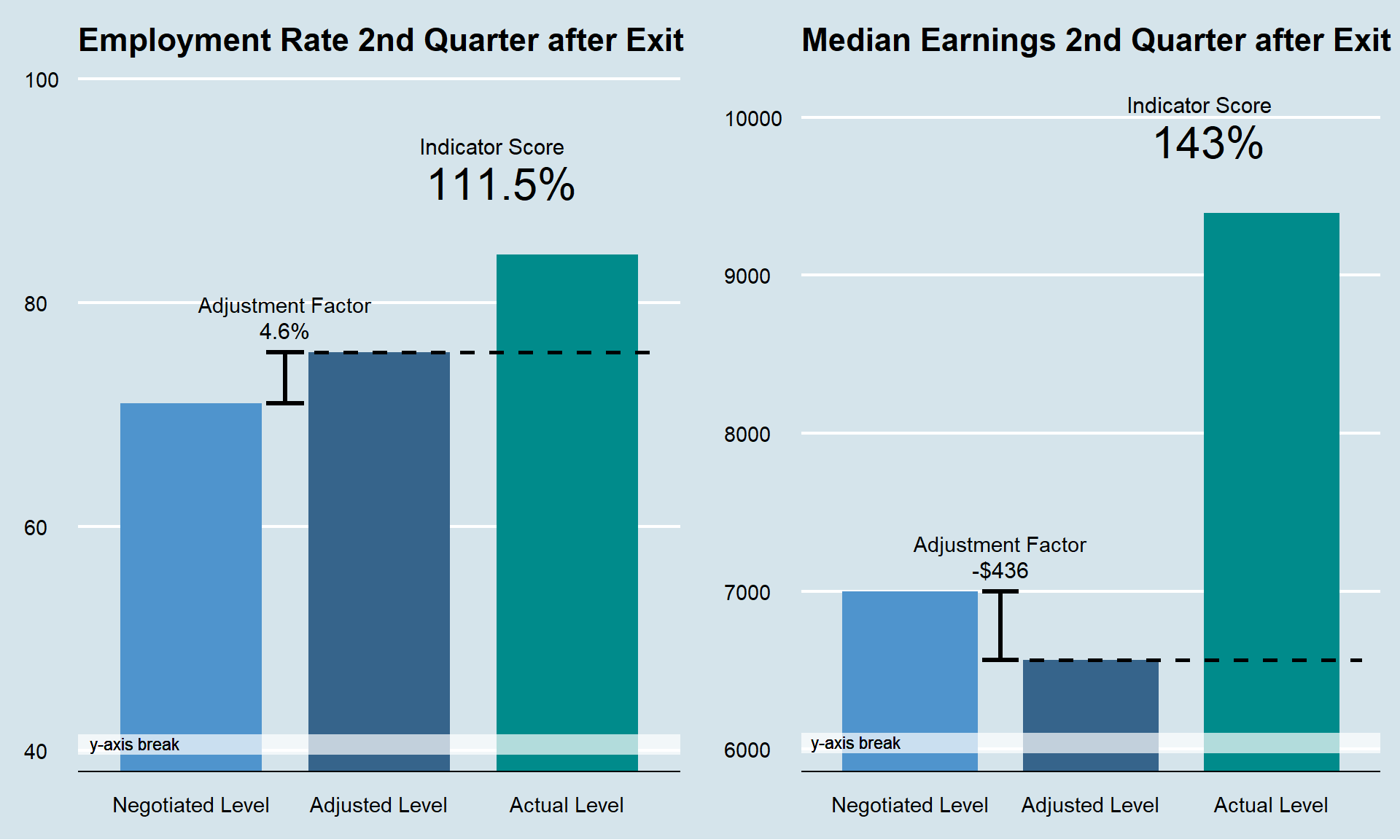 Employment Rate Q2 – Passing
Adjustment Factor of +4.6% applied to Negotiated Level (71%) for PY 20. 
Adjusted Level: 75.6%
Actual Level of performance: 84.3%
Indicator Score: 111.5% (84.3% / 75.6%)
Median Earnings Q2 – Passing
Adjustment Factor of  -$436 applied to Negotiated Level ($7,000) for PY 20.
Adjusted Level: $6,564 
Actual Level of performance: $9,393
Indicator Score: 143% ($6,564 / $9,393)
WIOA Youth – Program Year 2020
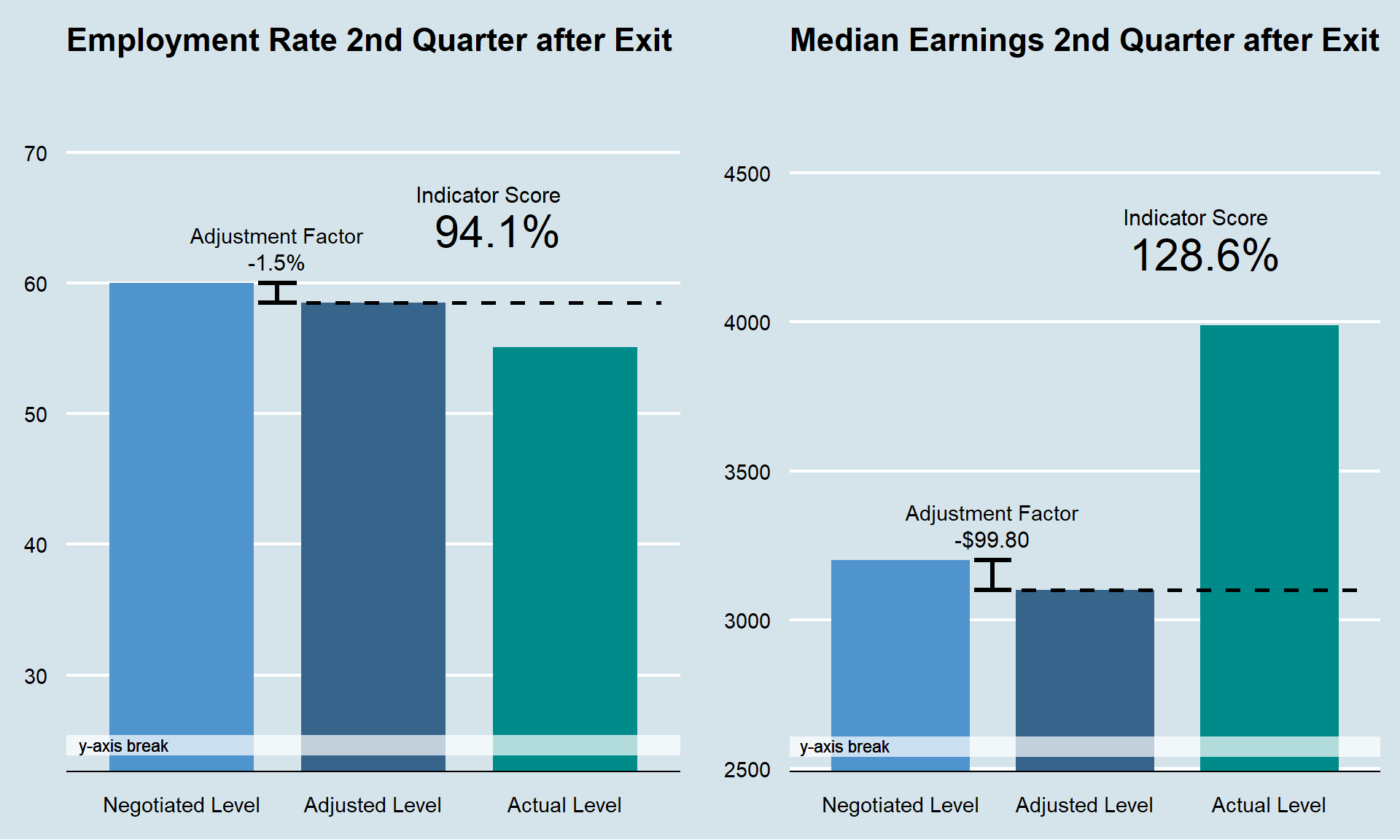 Employment Rate Q2 – Passing
Adjustment Factor of    -1.5% applied to Negotiated Level (60%) for PY 20. 
Adjusted Level:58.5 %
Actual Level of performance: 55.1%
Indicator Score: 94.1% (55.1% / 58.5%)
Median Earnings Q2 – Passing
Adjustment Factor of  -$99.80 applied to Negotiated Level ($7,000) for PY 20.
Adjusted Level: $3,200 
Actual Level of performance: $3,988
Indicator Score: 128.6% ($3,988 / $3,100)
WIOA Wagner Peyser – Program Year 2020
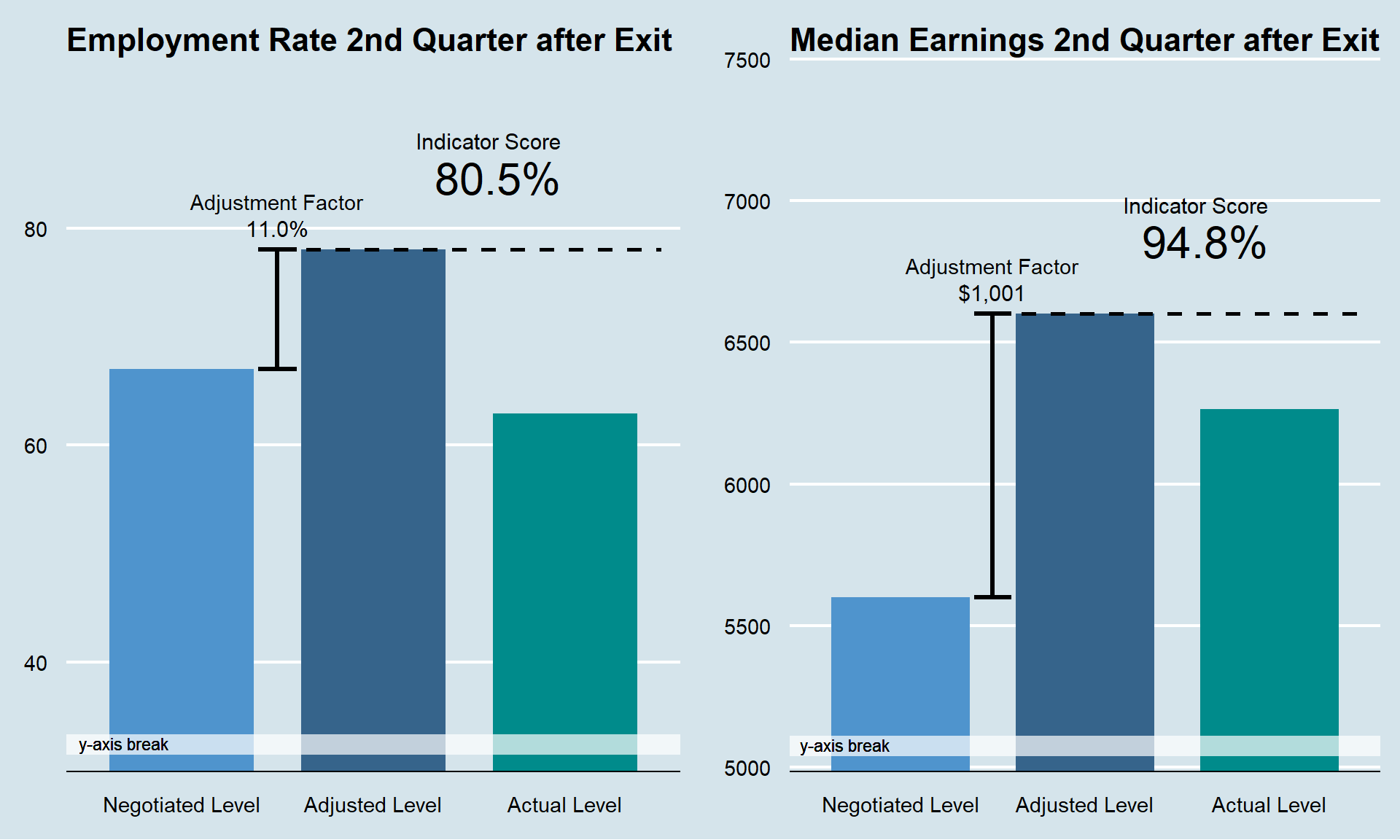 Employment Rate Q2 – Passing
Adjustment Factor of    +11% applied to Negotiated Level (67%) for PY 20. 
Adjusted Level:78%
Actual Level of performance: 62.9%
Indicator Score: 80.5% (62.9% / 78.0%)
Median Earnings Q2 – Passing
Adjustment Factor of  +$1,001 applied to Negotiated Level ($5,600) for PY 20.
Adjusted Level: $6,601 
Actual Level of performance: $6,264
Indicator Score: 94.8% ($6,264 / $6,601)
Performance Resources
TEGL No. 10-16, Change 1, Performance Accountability Guidance for Workforce Innovation and Opportunity Act (WIOA) Title I, Title II, Title III, and Title IV Core Programs (August 23,2017)

TEGL No. 14-18, Aligning Performance Accountability Reporting, Definitions, and Policies Across Workforce Employment and Training Programs Administered by the U.S. Department of Labor (DOL) (March 25, 2019)

PIRL Reporting Online Resource Revised

E-Learning Series on Performance Indicators